Breathing Emergencies & Barriers
Lesson Ten
Breathing Emergencies
Introduction 
Has anyone choked on an object, or witnessed someone else choking?
What did you notice?
What did you do?
What was done?
Breathing Emergencies
Students will be able to :
Identify signs and symptoms of a breathing emergency	
Learn how to care for a breathing emergency
Practice providing care for a conscious choking victim
Breathing Emergencies
Terminology
Hyperventilation  
	Rapid shallow breathing caused by 		physical or emotional trauma. 
	May cause tingling / numbness into 		fingers and toes
Breathing Emergencies
What are some causes of Breathing Emergences?
Asthma or other disease/illness
Choking on food or object
Allergic reaction
Injury – related
Hyperventilation
Breathing Emergencies
Signs of Choking
Hands at throat
Panicked look on face
Difficulty breathing
Coughing
Can NOT speak or breathe
Change in Skin Color
Breathing Emergencies
If someone is having a breathing emergency, how can you help?

Call 911 
Calm victim down
Assist with Rx (medications)
Get obstruction out
Breathing Emergencies
Conscious  Choking
2 Types
Partial Obstruction
Complete Obstruction
Breathing Emergencies
What does the body do when an object begins to block the airway?

Begins coughing to expel it
What kind of Obstruction is this?
Is choking a 911/EMS emergency?
Breathing Emergencies
Partial Obstruction
Stand by and encourage them to cough
Be prepared to assist if it becomes a complete obstruction
Breathing Emergencies
How do you know if situation becomes a
 Complete Obstruction?
Victim can NOT Speak, Cough or Breathe
ADULT
CHILD
Breathing Emergencies
If situation becomes a
 Complete Obstruction
What do you do?

Perform Back Blows
Perform Abdominal Thrusts/Heimlich Maneuver
ADULT
CHILD
Breathing Emergencies
Back Blows
Position self slightly behind person
Place arm across victims chest & grasp opposite shoulder
Place other hand between shoulder blades
Lean victim forward
Give 5 blows with heel of hand between scapula
ADULT
CHILD
Breathing Emergencies
Abdominal Thrusts/Heimlich Maneuver 
Stand behind Victim
Make fist
Reach around Victim with both arms
Place fist above Belly Button & grab fist with other hand
5 inward and upward thrusts
Repeat until object comes out
ADULT
CHILD
Breathing Emergencies
Continue rotating between 5 back blows & 5 abdominal thrusts until

Object is expelled
Victim begins coughing
Victim becomes unconscious
EMS arrives on scene
Breathing Emergencies
Modification for a conscious choking child
Get parental permission
Get down to their eye level/kneel down
Less forceful on back blows & abdominal thrusts
INFANT
INFANT
Breathing Emergencies
Back Blows
Position infant face up on your forearm
Sandwich infant between forearms
Support head/neck by holding jaw between thumb & forefinger
Turn infant over to face down position
Place forearm on thigh for support
Give 5 back blows
INFANT
INFANT
Breathing Emergencies
Chest Thrusts
Sandwich infant between forearms
Support head/neck by holding jaw between thumb & forefinger
Turn infant over to face up position
Place forearm on thigh for support
Give 5 chest thrusts – over breast bone – compress ½ to 1 inch
INFANT
INFANT
Breathing Emergencies
Continue rotating between 5 back blows & 5 chest thrusts until

Object is expelled
Infant begins to breathe
EMS arrives on scene
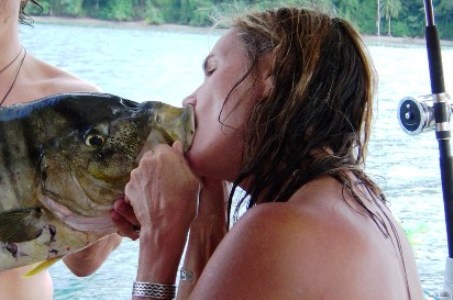 Thought of Mouth to Mouth contact makes many people uncomfortable
Breathing Barriers
There’s a wide variety of breathing barriers available to first aiders.
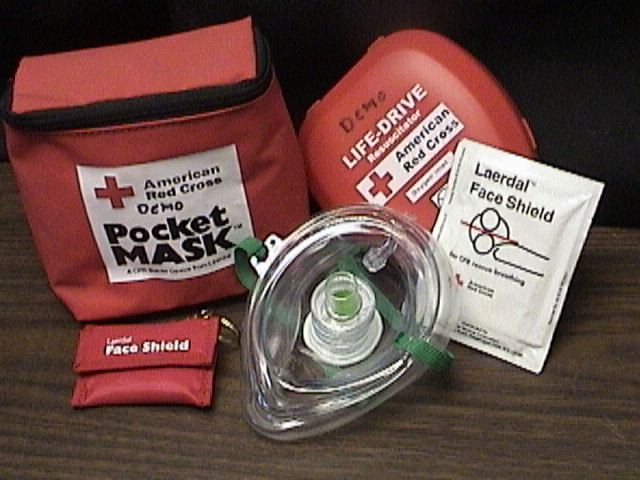 Breathing Barriers
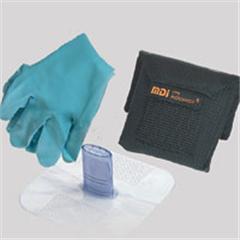 Basic Shields
Breathing Barriers
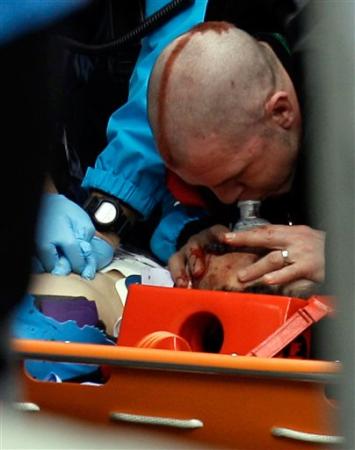 Masks
With 1 way valves
Breathing Barriers
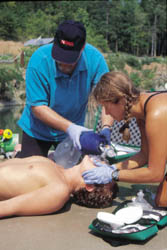 There are Bag Valve Masks
Breathing Barriers
BUT REMEMBER: Diseases are seldom transferred during rescue breathing!!!
Just germs…
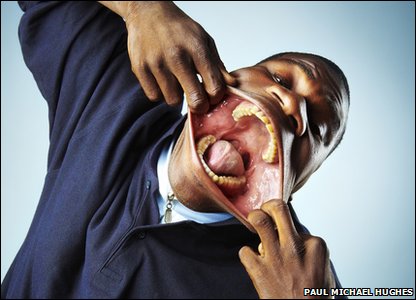 Breathing Barriers
Breathing Emergencies
YouTube Videos

Conscious Choking Adult - 4:11 - http://www.youtube.com/watch?v=7m1TSEH7Fas&NR=1 

Conscious Choking Child  - 4:53- http://www.youtube.com/watch?v=59I7oxfS6vU&feature=related 

Conscious Choking Infant - 3:57 - http://www.youtube.com/watch?v=_bBaMWdKqQs&NR=1
Breathing Emergencies
YouTube Videos
TV Ad.
http://www.youtube.com/watch?v=hWt5xt72DRE&NR=1
Student Made
Http://www.youtube.com/watch?v=Apq9RHrwfWs
EMT
 http://www.youtube.com/watch?v=wGUNoGjcaaE&NR=1
Breathing Emergencies
YouTube Videos
EMT – What’s wrong?
http://www.youtube.com/watch?v=Aj-XshIGI08

EMT Child conscious choking 
http://www.youtube.com/watch?v=ZjmbD7aIaf0&feature=channel
Actor Chokes – Real http://www.youtube.com/watch?v=aOo8KgLTxnk&feature=related
Breathing Emergencies
Get with a partner and perform Conscious Choking Rescues
Adult - Child - Infant
Partial Obstructions
Complete Obstructions